Anthology
Best Practices and Q&A
Definitions
Anthology-Third-party platform for course evaluations.  Formerly Campus Labs.
IDEA Diagnostic Feedback Instrument-Survey instrument used to collect responses from students at the end of the semester regarding their courses.  Also referred to as survey and evaluation.
Course-The course as a whole, including all sections (ex. ACCT 2103).
Section-An individual section of a course (ex. ACCT 2103.W1).
Administration-Group of sections to be evaluated.  Can have multiple administrations in a semester.
IDEA Diagnostic Feedback Instrument
4 core sections, 41 questions:
The Instructor-19 questions
Progress On Relevant Learning Objectives-13 questions
The Course-8 questions
Open-Ended Comment Section
 Custom questions:
All students-4 questions
Online courses only-12 questions
Objective Selection Forms
13 learning objectives (outcomes) to choose from
Recommended 3-5 total Essential and/or Important
Must complete each semester for all sections
Can be auto filled and “locked down”
Response Rates
Monitor response rates
Set aside class time
Incentives
Extra credit
Personalized email
Course requirement
Share evaluation results
Compiled directly from Anthology’s website
Report Thresholds
Compiled directly from Anthology’s website
Faculty Reports and Data Comparison
Summary-Compares all sections evaluated for the semester
Summative-section specific
Adjusted Averages or Raw Averages
IDEA Database, IDEA Discipline, or Institution
Formative-provides recommendations on teaching methods and styles
Quantitative
Qualitative
Segment Comparison-compare results to institution, school, or department.
Trends Analysis-compare results over time for each section
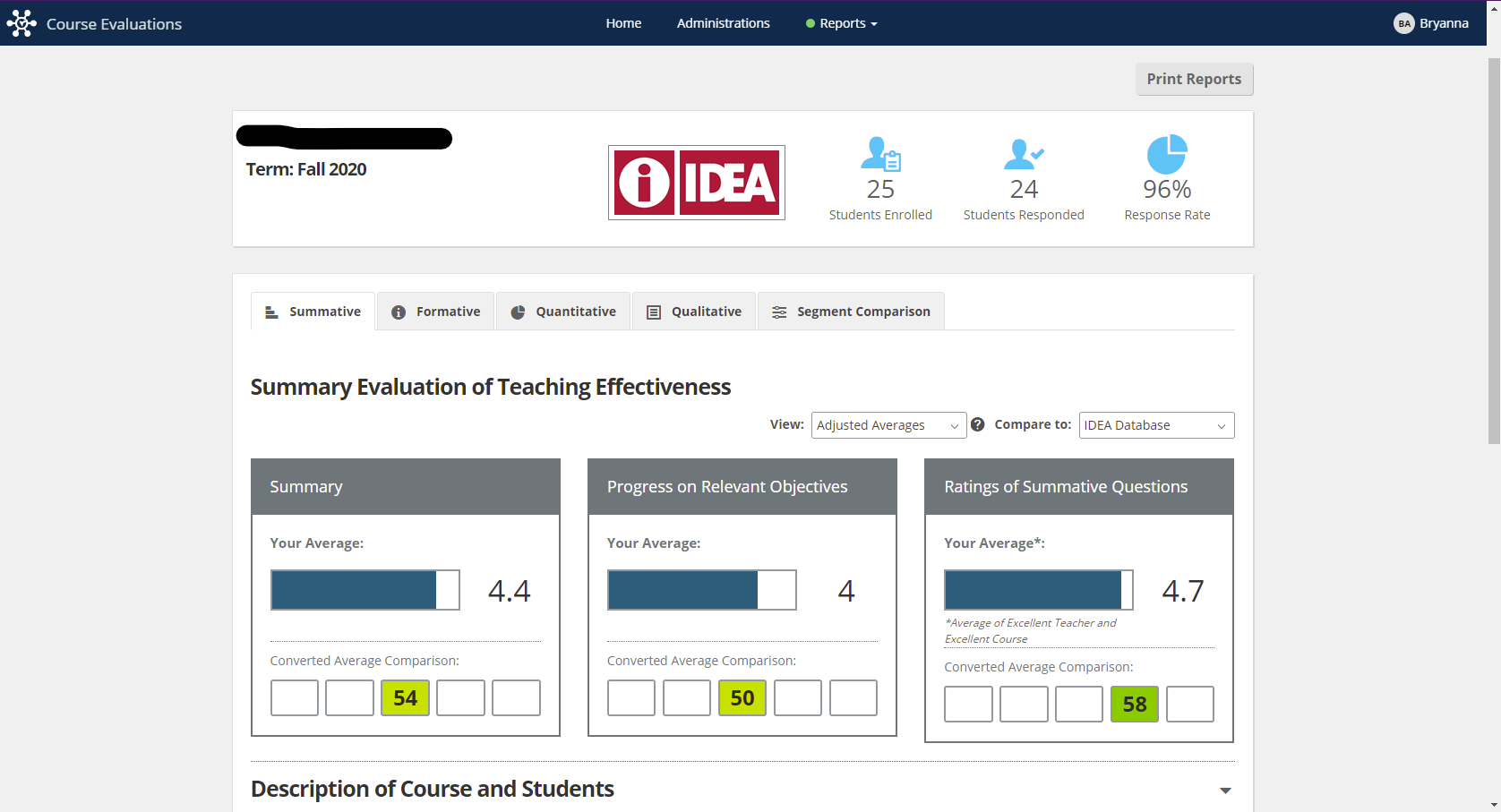 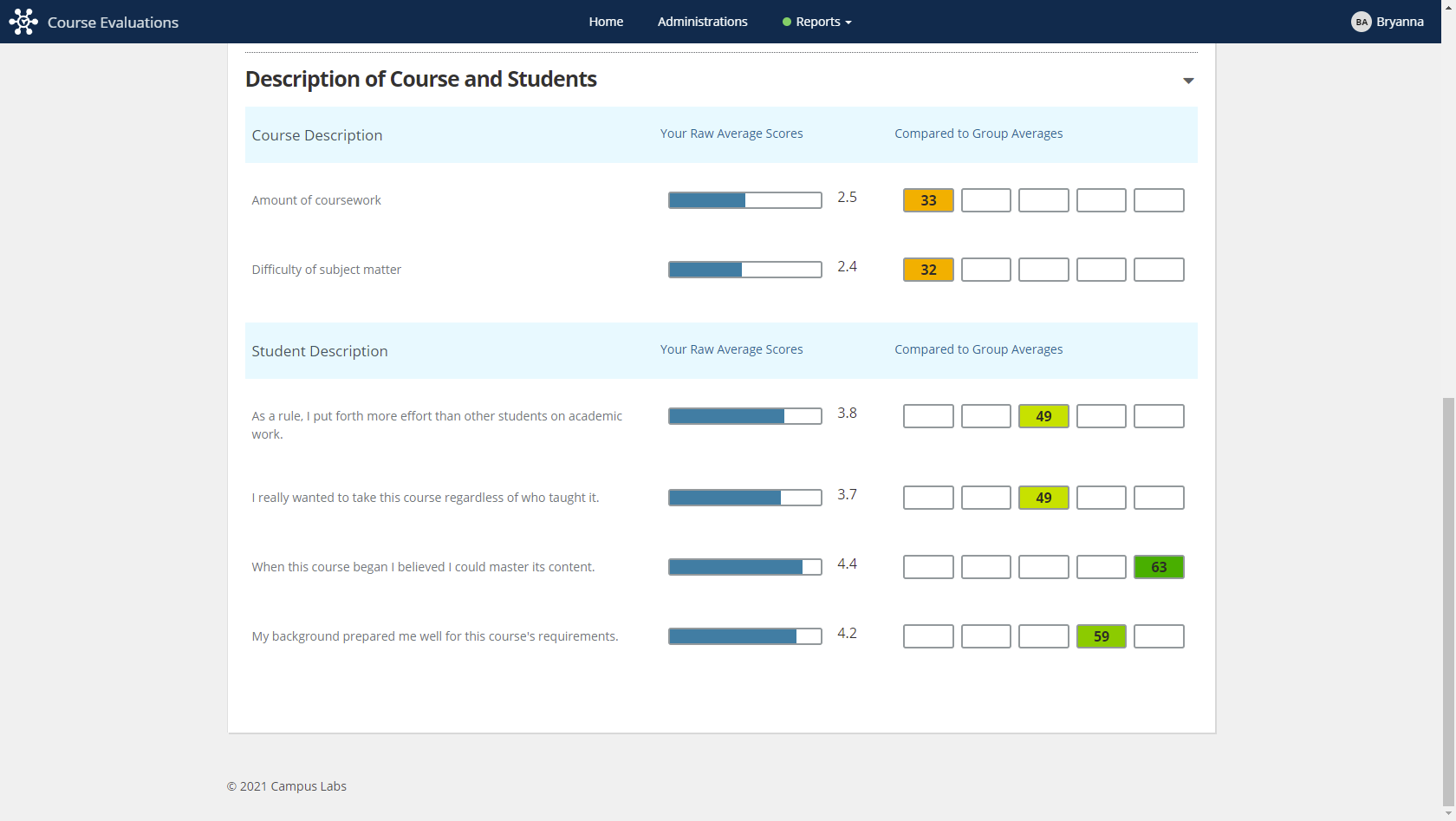 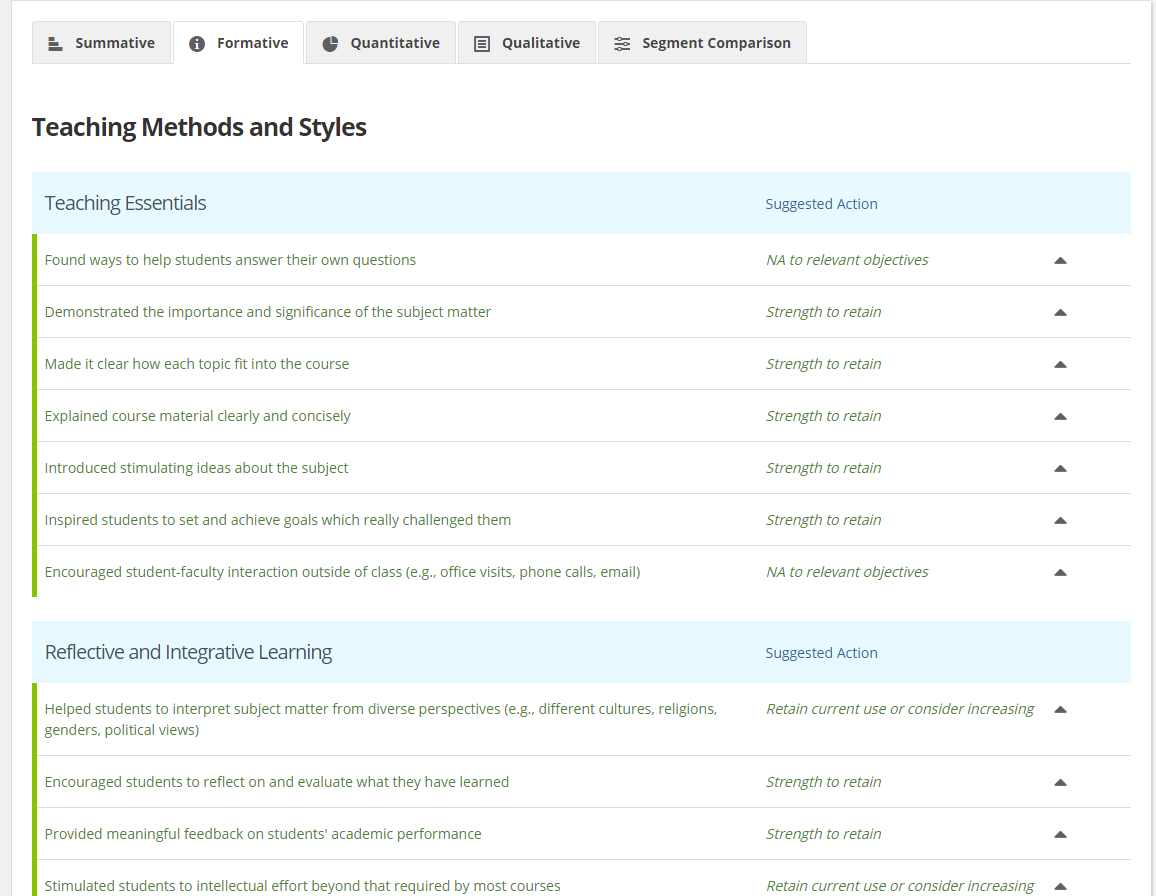 Formative Report
Quantitative Report
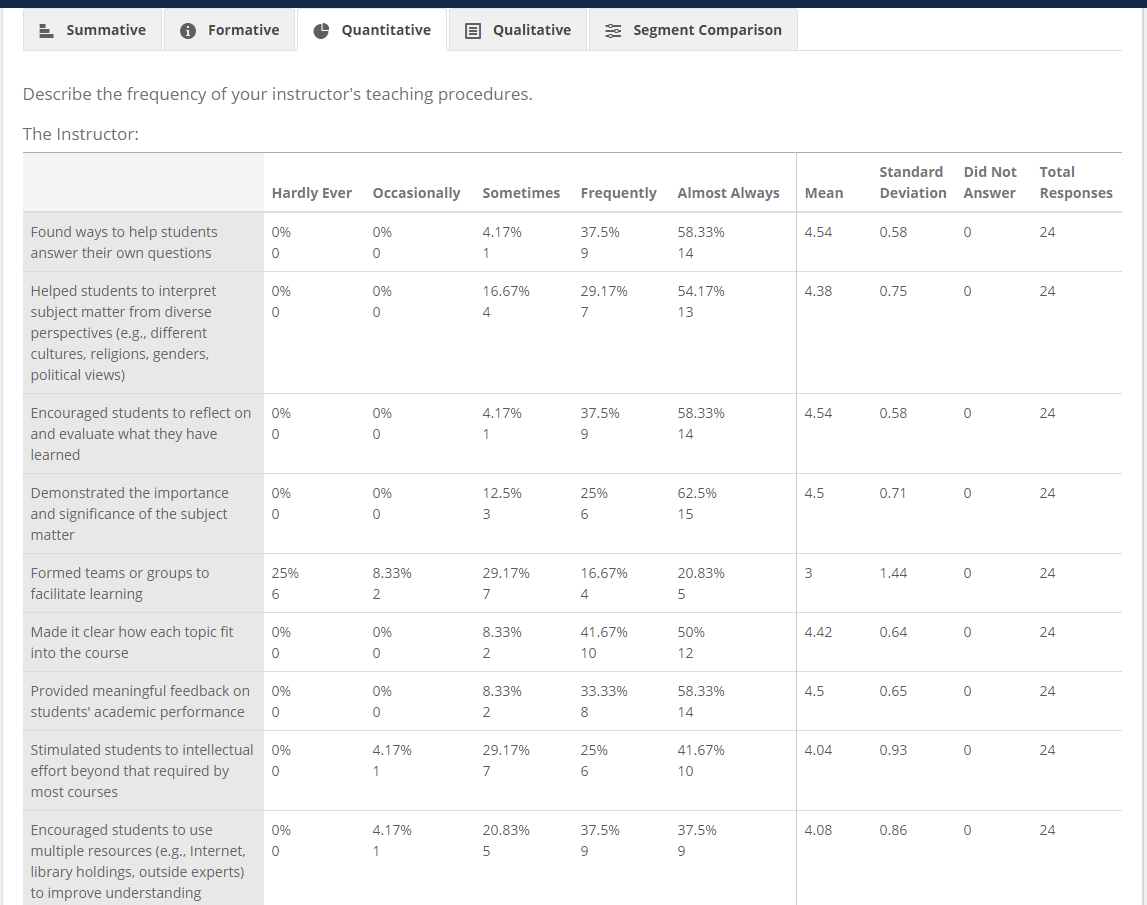 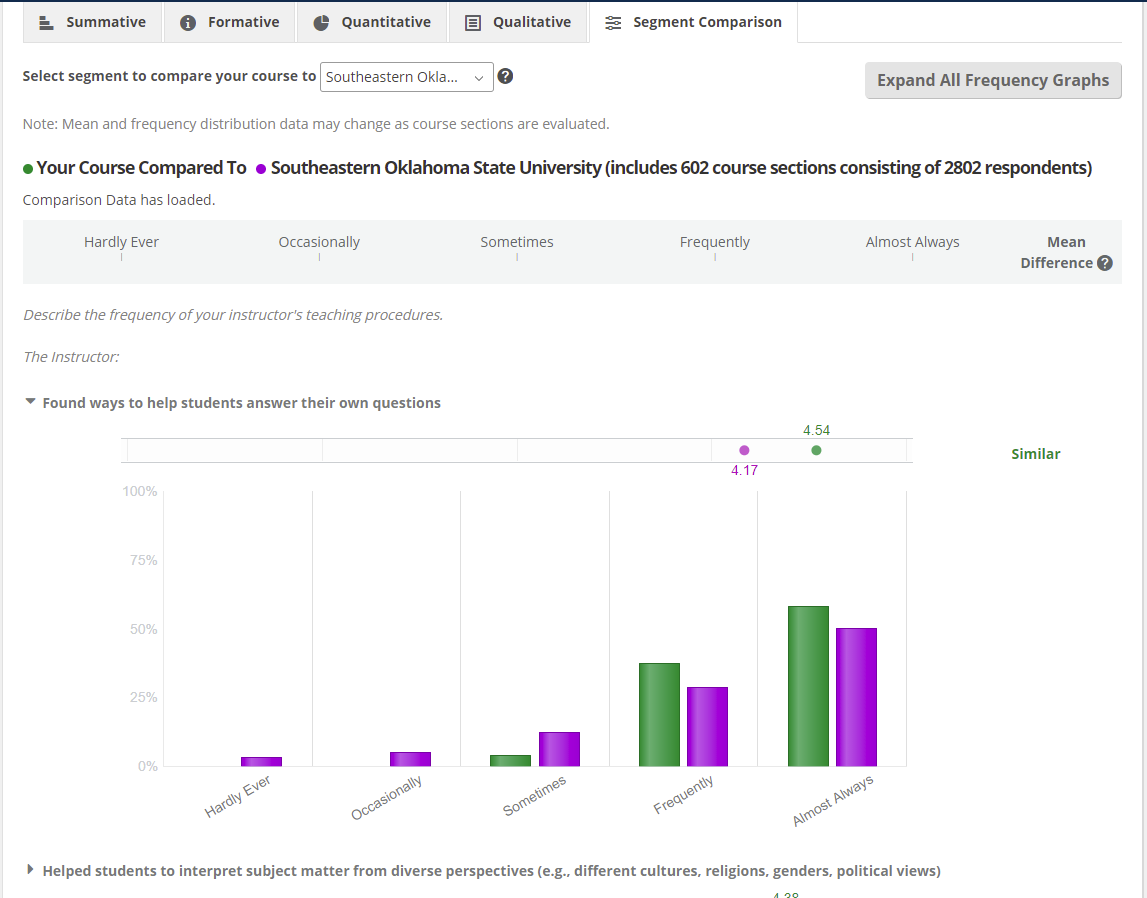